RF codes for Transp
Transp User Course 2014Jim Conboy
RF codes
JET RF heating (ICRH) is provided by 
Four A2 Antenna
Two ‘Iter Like’ antenna ( for C22-24? only, & if you are lucky)
Transp offers two RF heating codes –
Spruce
  Old  
  Not very accurate
  No longer supported 	(but works ..)
  Fast !
Toric
  Fairly recent (Vn 5)
  Accurate – benchmarked against    	AORSA
  Slow, even with many 	processors
24/11/14
2/14
RF Heating - Options
To add RF heating to a Transp run, need some details –
Which Antenna are active
What phasing was used

Options –
Choice of RF code
To combine Antenna with same phasing & similar frequency
To add more Nphi (Torroidal mode number) values
Change grid sizes etc (not advisable)
24/11/14
3/14
RF Codes – FPP/Spruce
FPP/SPRUCE is a package for comprehensive simulation of Neutral Beam Injection (NBI) and Ion Cyclotron Radio Frequency (ICRF) heating of tokamak plasmas.  
FPP solves the bounce-averaged Fokker-Planck equation to find the fast ion distribution function f(E,mu,r,t), as a function of energy E, magnetic moment mu, minor radius r and time t.  It includes the bounce-averaged quasilinear RF heating operator and radial transport models as well as the collisional thermalization operator.  
The resulting 3-D Fokker-Planck equation (i.e., a convection-diffusion equation in 1 radial and 2 velocity dimensions) is solved using a conservatively-differenced operator-splitting technique (similar to the ADI algorithm).
24/11/14
4/14
RF Codes - Spruce
SPRUCE solves a 3D wave equation (NOT ray-tracing) for the ICRF fast wave.  It calculates the propagation, focussing, diffraction, and damping of the fast wave including the effects of fundamental and second harmonic ion damping, electron damping, and mode conversion.   
The power mode-converted to the Bernstein wave is estimated using an order-reduction scheme. The calculation can be summed over kz's to obtain a fully 3-D solution, although at the moment we use only a single dominant kz.

Spruce is no longer supported
24/11/14
5/14
RF Codes - Toric
24/11/14
6/14
RF Codes - Toric
24/11/14
7/14
RF Codes - Toric
24/11/14
8/14
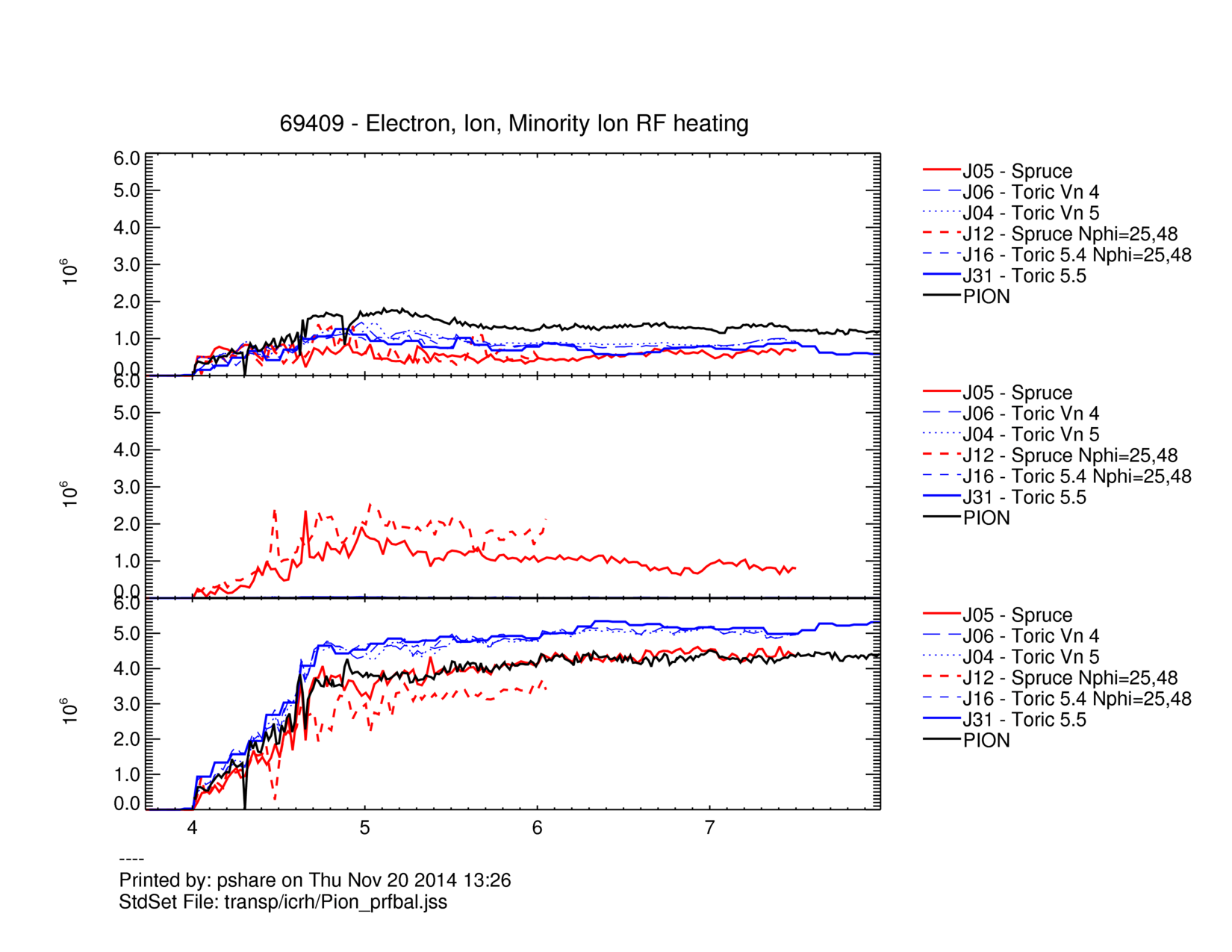 e
Ion (?)
Min. Ion
24/11/14
9/14
Comparison of Codes
Spruce –
 Ion Heating ??
 Significant change, adding 2nd Nphi value
 Agrees with Pion ( for minority heating)
Toric –
 Good agreement between different versions
~ 20% variations (in power deposition) between codes
 Power deposited is constrained to equal input power (by	Transp … )
24/11/14
10/14
Comparison of Codes II
Radial Power deposition – e- & Imin
24/11/14
11/14
Spruce – (In)consistency
ILA commissioning - Spruce – Minority Ion profile, 128 & 256 zones & Toric
24/11/14
12/14
TkToric (plotting package)
Toric can generate some pretty plots …
24/11/14
13/14
Summary
If ICRH heating is small, or not a major concern – use Spruce
For shots where ICRF is a significant (or the only) heating, use Toric (with NMOD=63, default)
The ICRH directory (which contains the Transp-Toric interface files) is saved at times specified on OUTTIM card. Stand alone Toric can be run with higher resolution using this saved data.
Further Reading –
Toric web pages (linked from JET Transp site)
Shots 74091/93/94 (Antenna phasing); 74598 (ILA); 69409J16 – 2 Torroidal modes
24/11/14
14/14